Anticoagulation Therapies effects on RIF
Dr. Fariba Ramezanali
Fellowship of Infertility
Royan Institute
Implantation is a complex signaling process between the embryo and the endometrium :
Adhesion
Nidation 
Invasion of the trophoblast 

The ESHRE PGD consortium document mentioned :
 RIF ≥ 3 high-quality embryo transfers (ETs) or
 implantation failure with transfer of ≥10 embryos in multiple transfers
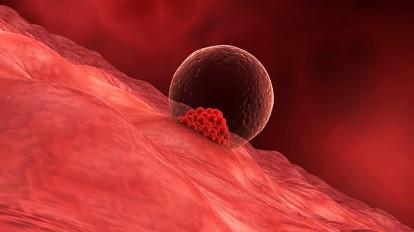 Pregnancy is a prothrombotic condition, which can be abnormally exaggerated in women with thrombophilia.

There are several implications which influence the diagnosis and treatment:
    First, there is a lack of studies revealing appropriate   
        thrombophilia markers and its cut-off values for Reproductive   
        failure(RF) specifically.
 
   Secondly, some thrombophilia markers change with sex and age.

   Lastly, the study designs of previous studies are heterogeneous   
        in selecting the thrombophilia markers and drugs.
There is controversial evidence to suggest an associationbetween RIF and thrombophilia, both inherited and acquired
Inherited disorders:

factor V Leiden mutation
 methylene tetrahydrofolatereductase (MTHFR) polymorphisms
 prothrombin gene mutation
 protein C deficiency
 protein S deficiency
 antithrombin deficiency
acquired defects:

Antiphospholipid antibodies (APA):
 which are lupus anticoagulant
 anticardiolipin 
 anti-b2 glycoprotein I
various investigators have shown that thrombophilia are more common in women with RIF compared with healthy fertile controls
Pregnancy complications are increased in patients with systemic lupus erythematosus and antiphospholipid syndrome (APS).

 APS is an autoimmune acquired thrombophilia, which occurs either alone or in combination with other autoimmune diseases, mainly with systemic lupus erythematosus.

Clinical manifestations of APS include fertility problems and pregnancy complications (such as repeated miscarriages) as well as venous or arterial thrombosis.

Antiphospholipid antibodies, especially anti-beta2 glycoprotein I (anti-β2GPI) antibodies, in pregnancy, appear to act directly on trophoblasts by activating pro-apoptotic and pro-inflammatory mechanisms.
When circulating anti-PL antibodies are positive at initial diagnosis, testing should be repeated at least 12 weeks later to confirm diagnosis of APS.  

According to revised Sapporo criteria, diagnosis of APS takes into account lupus anticoagulant (LA), anti-cardiolipin (anti- CL) antibodies or anti β2glycoprotein I (anti-β2GP I) antibodies of either IgG or IgM isotype. Miyakis S, J. Thromb Haemost. 2006.

Presence of anti-phospholipid (anti-PL) antibodies, even without diagnosis of APS, impairs implantation. Eirini Papadimitriou a systematic review and meta-analysis. PLoS ONE July 2022.

Whether the presence alone of anti-PL antibodies in healthy women of reproductive age who do not fulfill the criteria for APS, might affect implantation and embryo transfer (ET) following IVF, is not decided as yet in the literature. Eirini Papadimitriou a systematic review and meta-analysis. PLoS ONE July 2022.
Heparin
 polysulphated glycosaminoglycan
  interacts with proteins containing positively charged amino acids.
anticoagulation 
antithrombin effect
catalyzes the inhibition of factor Xa and thrombin
Low-molecular-weight heparin (LMWH) is derived from unfractionated heparin by depolymerization 
(activity similar to heparin but with increased bioavailability and half-life)
heparin
ASA
women with recurrent miscarriage, diagnosed with antiphospholipid syndrome (APLS )
+/_
modulates endometrialreceptivity and decidualization of endometrial stromal cells and improves implantation.
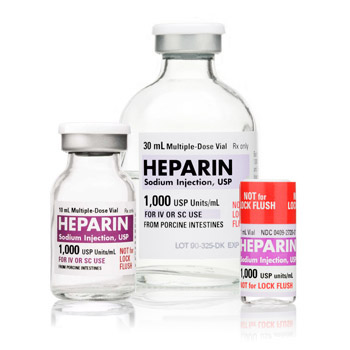 ↑ prolactin 
↑ IGF-1
Heparin
↓ IGFBP-1
proteins plays an important role in endometrial development and receptivity during the ‘implantation window’
In early stages of embryo development
heparin-binding epidermal growth factor (EGF)
Heparin
act on adhesionmolecules like the E-cadherin system
promotestrophoblast invasion and proliferation into the endometrial cells
in recent years studies have shown that there is No evidence regarding the efficacy of heparin and low-dose aspirin in women with two or more consecutive previous pregnancy losses, in those with unexplained recurrent miscarriage or in women with inherited thrombophilic disorders.
observational and randomized controlled trials (RCTs) using heparin as an adjunct to IVF treatment have shown conflicting evidence for improved fertility outcomes in women with inherited  thrombophilia with or without RIF.
In APLS, LMWH prevents APA binding to the trophoblast cells and restores trophoblast invasiveness and differentiation

 Heparin has also been shown to block complement activation and modulates inflammatory responses in women with APA.
heparin is being used as an adjunct to IVF treatment in women with RIF
In the absence of any potential cause for RIF empirical treatment becomes an anchor  of hope for a successful pregnancy outcome
Adjunct low-molecular-weight heparin to improve live birth rate after recurrent implantation failure:
Pooled risk ratios in women with ≥3 RIF showed :
 a significant improvement in the LBR and a reduction in the miscarriage rate with LMWH compared with controls.
 The Implantation Rate for ≥3 RIF showed a non-significant trend toward improvement with LMWH.
 the beneficial effect of LMWH was not significant when only studies with unexplained RIF were pooled .
Further evidence from adequately powered multi-centered RCTs is required prior to recommending LMWH for routine clinical use.
earlystage of placentation
inhibit thromboxane A2 production by suppressing COX-1
low-dose aspirin
more optimal conditions for invasion of the uterine spiral arterioles
started preconceptionally
improved placental blood flow
reduce chances of developing PIH, PE or preterm delivery.
Women with PE and women with preterm delivery Deficient trophoblast invasion of the spiral arteries results in an increased production of thromboxane A2 by the trophoblast cells, stimulating vasoconstriction and platelet aggregation .
low-dose aspirin treatment in IVF patients has:
no effect on thechanges of the pulsatility index (PI) of the uterine arteries
Through time
does not affect the spiral arteries

  therefore leaves the placental blood flow unaffected
low-dose aspirin treatment, started preconceptionally and continued throughout the first trimester of pregnancy, does not reduce the incidence of hypertensive pregnancy complications or preterm delivery in patients undergoing IVF treatment.
Efficacy evaluation of low-dose aspirin inIVF/ICSI patients
no significant differences in implantation rate , live birth rate, miscarriage rate , fertilization rate , and endometrial thickness 

aspirin treatment may improve the clinical pregnancy rate compared to placebo or no treatment, reduce the number of oocytes retrieved
13 RCT
3104 PATIENTS
Our findings suggest that low-dose aspirin may improve the pregnancy rate in IVF/ICSI, with the recommendedclinical use dose of 100mg/day.
As a non-selective inhibitor of the COX enzyme: low-dose aspirin could exert a negative effect on the endometrium by suppressing COX-2 expression, critical to implantation during the attachment reaction . 

The significant lower incidence of twin pregnancies may even indicate a negative effect of aspirin on embryo implantation that will hopefully be further elucidated in studies investigating the interaction of aspirin with implantation factors .
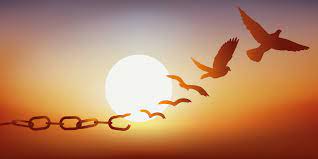 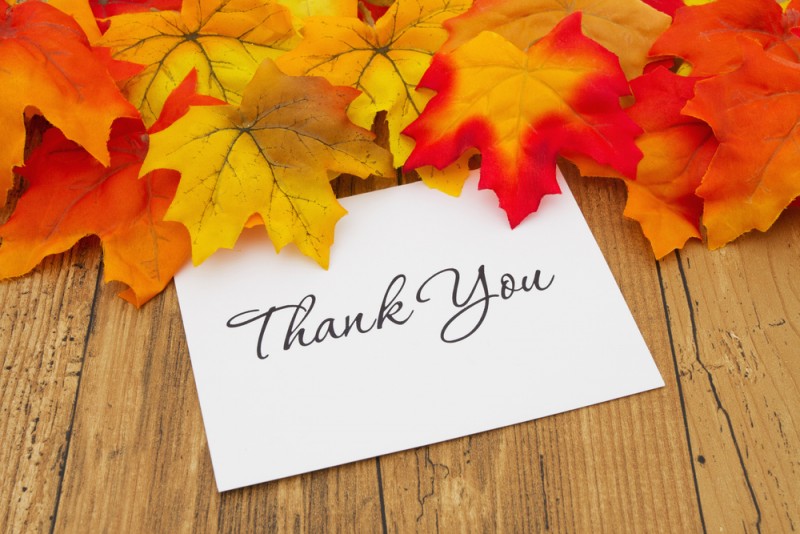 This Photo by Unknown Author is licensed under CC BY-NC